Πανεπιστήμιο ΠατρώνΤμήμα ΦιλολογίαςΕισαγωγή στη Γενική Γλωσσολογία ΙΔιδάσκων: Αργύρης Αρχάκης
9o  Μάθημα
Συστήματα επικοινωνίας των ζώων και ανθρώπινη γλώσσα
[Σύμφωνα με τον] Descartes μία από τις μεγαλύτερες διαφορές μεταξύ ανθρώπων και ζώων είναι ότι η ανθρώπινη χρήση της γλώσσας ΔΕΝ αποτελεί αντίδραση σε ερεθίσματα, όπως συμβαίνει με τους ήχους και τις κινήσεις που κάνουν τα ζώα.

Αλλά τι;
Οντογένεση και Φυλογένεση
Προέλευση της ομιλίας- Φυλογένεση (εμφάνιση της ομιλίας στο ανθρώπινο είδος)
Κινούμαστε στο πλαίσιο των υποθέσεων και παραδοχών της δαρβινικής θεωρίας (πρβ. Καταγωγή των ειδών, 1859), σύμφωνα με την οποία ο άνθρωπος προήλθε από το ζωικό βασίλειο.

Σύμφωνα με τη μελέτη του Δαρβίνου, τα είδη του ζωικού βασιλείου δεν παραμένουν αμετάβλητα, όπως υπήρχε η πεποίθηση από την εποχή του Αριστοτέλη, αλλά εξελίσσονται με την πάροδο του χρόνου μέσω της φυσικής επιλογής. 

Βλ. https://www.documentonews.gr/article/o-karolos-darbinos-kai-h-katagwgh-twn-eidwn
Φυλογένεση της ομιλίας
Οι περιβαλλοντικοί όροι για τη σταδιακή ‘ανθρωποποίηση του πιθήκου’ (< κοινός πρόγονος) θα πρέπει να ήταν ο εξαναγκασμός ενός συγκεκριμένου είδους πιθήκου να προσαρμοστεί για λόγους οικολογικών αλλαγών σε περιβάλλον σαβάνας (χέρσας έκτασης). 

Σαβάνα  συνεχής ροή των σημάτων (φατική λειτουργία)
Διποδία  μετατόπιση του λάρυγγα
Απελευθέρωση των άνω άκρων  κατασκευή εργαλείων ΕΝΔΕΙΚΤΕΣ της ανάπτυξης του νοητικού μηχανισμού της αφαίρεσης και της γενίκευσης
Προέλευση της ομιλίας- Φυλογένεση
Από τη στιγμή που εμφανίζονται οι νοητικές αφαιρέσεις (ανάλυση / διάκριση) και γενικεύσεις (κατηγοριοποίηση ίδιων στοιχείων) μπορούμε να υποθέσουμε τη σταδιακή κατάκτηση της αναφορικής/αναπαραστατικής λειτουργίας και την παράλληλη εμφάνιση της γλώσσας ως φορέα νοήματος (έννοιες). 

Η γλώσσα στηρίζεται στο νοητικό μηχανισμό της αφαίρεσης και της γενίκευσης.

Η κατάκτηση του νοήματος επιτρέπει στον άνθρωπο να μην περιορίζεται στα άμεσα ερεθίσματα της περίστασης (βλ. Descartes), αλλά να αναστοχάζεται το παρελθόν και να κάνει προβλέψεις για το μέλλον.
Από τα ζωικά βάθη της ΜΗ γλώσσας 
(ζωικά σήματα ως αντίδραση σε ερεθίσματα: εκφραστική και βουλητική λειτουργία)

			στα ανθρώπινα ύψη της ΓΛΩΣΣΑΣ
(αναφορική λειτουργία βάσει αφαίρεσης και γενίκευσης)

Χιμπατζής Vs Άνθρωπος
Η. Κούβελας (1995)«Βιολογικά χαρακτηριστικά της γλώσσας»
Πριν από τρεις αιώνες ο Ντεκάρτ, διατύπωσε την άποψη ότι «η γλώσσα ανήκει μόνο στον άνθρωπο», άποψη που προφανώς ασπάζονται πολλοί από μας. Όμως εδώ υπάρχει ένα παράδοξο: πραγματικά η γλώσσα είναι χαρακτηριστικό του ανθρώπου, που εξαρτάται από μια εξαιρετική οργάνωση του εγκεφάλου προγραμματισμένη από γονίδια, τα περισσότερα από τα οποία βρίσκονται και στα άλλα ζώα. Από τη Δαρβινική λοιπόν σκοπιά δεν είναι δυνατόν μια τέτοια οργάνωση και λειτουργία να είναι προϊόν μιας εξελικτικής διαδικασίας, που πραγματοποιήθηκε μόνο μέσα στα ανθρώπινα είδη. Επομένως, οι βάσεις της γλώσσας πρέπει να βρίσκονται και στα άλλα ζώα. 
	Ο χιμπατζής είναι το κοντινότερο στον άνθρωπο ζώο. Προφανώς ο άγριος χιμπατζής δεν ‘μιλάει’.
Η. Κούβελας (1995) «Βιολογικά χαρακτηριστικά της γλώσσας»
Από τα μέσα της δεκαετίας του ’50 μέχρι σήμερα έχει περιγραφεί ένας αρκετά μεγάλος αριθμός πειραμάτων που υποδεικνύουν ότι οι χιμπατζίδες είναι σε θέση να εκμάθουν μια συμβολική γλώσσα όπως αυτή των κωφαλάλων την οποία είναι σε θέση να χρησιμοποιήσουν για την έκφραση συναισθημάτων ή και πολύπλοκων σχέσεων αιτίου-αιτιατού.
Απόσπασμα από το βιβλίο Εισαγωγή στη θεωρητική Γλωσσολογία (Φιλιππάκη- Warburton 1992)
Ένα τέτοιο πείραμα έγινε το 1966 από δύο ψυχολόγους στο Πανεπιστήμιο της Νεβάδας, τους Allen και Beatrice Gardner, οι οποίοι υιοθέτησαν ένα μικρό θηλυκό χιμπατζή που ονόμασαν Washoe και άρχισαν να του διδάσκουν τις χειρονομίες της αμερικάνικης γλώσσας των κωφαλάλων (Gardner A. & Gardner B. 1978). Μέσα σε τέσσερα χρόνια, η Washoe έμαθε να αναγνωρίζει 132 διαφορετικές χειρονομίες και να γενικεύει τη χρήση των συμβόλων έτσι ώστε το σύμβολο για το σκύλο να χρησιμοποιείται σωστά όχι μόνο για αληθινούς σκύλους διαφορετικής ράτσας αλλά και για εικόνες σκύλων, ακόμη και για τον ήχο του γαβγίσματος. Αναφέρεται μάλιστα ότι ανακάλυψε μόνη της καινούργιες σύνθετες λέξεις συνδυάζοντας απλές, όπως τη λέξη για το ψυγείο, το οποίο δήλωνε με τη σύνθετη έκφραση «άνοιξε-φαγητό-ποτό».
Απόσπασμα από το βιβλίο Εισαγωγή στη θεωρητική Γλωσσολογία (Φιλιππάκη- Warburton 1992)
Ο David Premack (1985) προσπάθησε να διδάξει άλλη χιμπατζίνα, τη Σάρα, να αναγνωρίζει πλαστικά σύμβολα που τοποθετούνται πάνω σε ένα μαγνητικό πίνακα. Η Σάρα έμαθε να αναγνωρίζει μια μεγάλη ποικιλία συμβόλων, ακόμη και για κάποιες αφηρημένες έννοιες όπως «ίδιος» [πιστοποίηση ομοιότητα], και να τα χρησιμοποιεί σωστά σε σύντομους συνδυασμούς  για να ζητήσει κάτι, π.χ. μπορούσε να αποδώσει την έκφραση «Η Μαρία δώσει μήλο Σάρα».
 Άλλη χιμπατζίνα σχημάτισε την έκφραση «παρακαλώ, βοήθεια: έξω», μετά τον εγκλεισμό της
Η. Κούβελας (1995) «Βιολογικά χαρακτηριστικά της γλώσσας»
Εκεί όμως που φαίνεται ότι υπερέχει ο ανθρώπινος εγκέφαλος σύμφωνα με όλα τα πειραματικά δεδομένα, είναι ότι διαθέτει τις λειτουργίες  που σχετίζονται με τις γνωστικές διαδικασίες της γραμματικής και του συντακτικού. Η ικανότητα αυτή δε, είναι αποτέλεσμα του γεγονότος ότι [οι ανθρώπινες εγκεφαλικές] περιοχές (…) είναι πολύ περισσότερο αναπτυγμένες και έχουν μια πολύ πιο περίπλοκη ιστολογική δομή από ό,τι στον χιμπατζή και τα υπόλοιπα πρώτιστα.
Από τα ζωικά βάθη της ΜΗ γλώσσας


			στα ανθρώπινα ύψη της ΓΛΩΣΣΑΣ


Η εξελικτική διαδικασία της ανθρωποποίησης
Η. Κούβελας (1995) «Βιολογικά χαρακτηριστικά της γλώσσας»
Ας αλλάξουμε όμως χρόνο και τόπο. Ας φύγουμε από την Ευρώπη και Αμερική του 20ου αιώνα για να γυρίσουμε πίσω στον κήπο της Εδέμ, στη γενέτειρα γη του ανθρώπινου είδους, στις Σαβάνες της Αφρικής, όπου τώρα βρίσκεται η Αιθιοπία και η Κένυα. Εκεί πριν από τρισήμυσι εκατομμύρια χρόνια έζησε η Λούσι που πήρε το όνομά της από το ομώνυμο τραγούδι των Μπητλς. Ο εγκέφαλός της είχε το μέγεθος που έχει ο εγκέφαλος των πιθήκων, αλλά  περπατούσε όρθια και τα δάκτυλά της ήταν ίσια, σαν αυτά του ανθρώπου. Η Λούσι ανήκει στο είδος του αυστραλοπίθηκου που εξαφανίστηκε πριν από 1 εκατομμύριο χρόνια αφού έζησε δίπλα-δίπλα στις στέπες της Αφρικής με τον πρόγονό μας τον Homo habilis (Άνθρωπος ο επιτήδειος). Γιατί όμως το ένας είδος το βαπτίζουμε Άνθρωπο και μάλιστα επιτήδειο, δηλαδή σ’ αυτόν αναγνωρίζουμε τον πρόγονό μας,
Η. Κούβελας (1995) «Βιολογικά χαρακτηριστικά της γλώσσας»
ενώ η Λούσι, εικόνα του εαυτού μας κι αυτή, παραμένει ένας αυστραλοπίθηκος; Η απάντηση δίνεται πολύ ωραία από τον μελετητή του Homo habilis, τον ανθρωπολόγο Ρίτσαρτντ Λίκει: «Αυτοί οι πρόγονοί μας που έζησαν πριν από 1,5-2 εκατομμύρια χρόνια είχαν την ικανότητα να κατασκευάσουν πέτρινα εργαλεία. Για να κάνεις όμως έναν πέλεκυ από μια πέτρα πρέπει να βρεις μια πέτρα που να εμπεριέχει τον πέλεκυ προτού τον κατασκευάσεις. Πρέπει να μπορείς να προβλέψεις το τελειωμένο αντικείμενο μέσα στην ακατέργαστη πέτρα. Αυτή η ικανότητα αντίληψης αφηρημένων εννοιών, η ικανότητα πρόβλεψης για κάτι που δεν έχει υπάρξει ακόμα, φαίνεται ότι είναι χαρακτηριστικό του ανθρώπου». Εκεί λοιπόν στις στέπες της Αφρικής, στους τόπους όπου έζησε ο Homo habilis, ο οποίος είχε την επιτηδειότητα να φτιάχνει πέτρινα εργαλεία, αναγνωρίζουμε την αρχή του ανθρώπινου είδους, ή την αρχή του ανθρώπινου πολιτισμού.
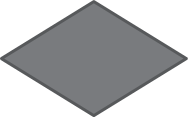 Η. Κούβελας (1995) «Βιολογικά χαρακτηριστικά της γλώσσας»
Τί έδωσε όμως στον άνθρωπο αυτές τις ικανότητες; Ίσως, να το πω λίγο προκλητικά: τα 100-150 γραμμάρια παραπάνω μυαλό που είχε ο Homo habilis από τη γειτόνισσά του τη Λούσι της Αφάρ. Μέσα σ’ αυτά τα παραπάνω γραμμάρια μυαλό υπήρχε και η έλικα του Μπροκά, περιοχή που πιθανώς λειτουργεί σαν κέντρο οργάνωσης εγκεφαλικών λειτουργιών, οι οποίες στον μεν Homo habilis δίνουν τη δυνατότητα πρόβλεψης των πράξεών του, στους δε απογόνους του την ικανότητα της ανθρώπινης γλώσσας. Ικανότητα που θα δώσει στον άνθρωπο τη δύναμη να κάνει σχέδια και προβλέψεις όχι μόνο για το άμεσο μέλλον αλλά και για το πολύ απώτερο.
Απόσπασμα από το βιβλίο Εισαγωγή στη Γλωσσολογία (J. Lyons 1995)
[…] η γλώσσα μπορεί να αναπτύχθηκε αρχικά ως σύστημα χειρονομιών σε μια εποχή που οι πρόγονοι του ανθρώπου υιοθέτησαν την όρθια στάση, που ελευθέρωναν τα χέρια [αυστραλοπίθηκος], ενώ το μυαλό αφενός μεγάλωνε σε όγκο αφετέρου αποκτούσε την ικανότητα εξειδίκευσης των σύνθετων λειτουργιών επεξεργασίας στο κυρίαρχο ημισφαίριο [homo habilis]. Σε κάποια χρονική στιγμή και για εύλογες από βιολογικής απόψεως αιτίες, το σύστημα χειρονομιών θα μετατράπηκε σε φωνητικό σύστημα και θα απέκτησε στη συνέχεια [τις ιδιότητες / καθολικά γνωρίσματα της γλώσσας]. Εξυπακούεται ότι οι χαρακτηριστικές ιδιότητες της γλώσσας δεν ήταν όλες παρούσες […] και ότι η γλώσσα προήλθε όντως από τη μη-γλώσσα [εκφραστική και βουλητική λειτουργία].
Η. Κούβελας (1995) «Βιολογικά χαρακτηριστικά της γλώσσας»
Αλλά πότε εμφανίστηκε η ανθρώπινη γλώσσα; Οι περισσότεροι ανθρωπολόγοι-γλωσσολόγοι πιστεύουν ότι κάτι τέτοιο συνέβη μόλις πριν από 100.000 χρόνια. Φαίνεται ότι εκείνη την περίοδο αλλαγές που εμφανίστηκαν στο στόμα, στις γνάθους και στον φωνητικό σωλήνα, έδωσαν τη δυνατότητα σε κάποια ανθρώπινα όντα να ελέγξουν την παραγωγή των διαφόρων ήχων συνειδητά και με ακρίβεια. Με αυτόν τον τρόπο οι ήχοι μπορούσαν να χρησιμοποιηθούν με διάφορους συνδυασμούς και με δημιουργικό τρόπο. Έτσι γεννήθηκε η γλώσσα. Γεγονός που, φαίνεται, συνέβη άπαξ και σε μια συγκεκριμένη περιοχή της Αφρικής (…). Από εκεί και πέρα οι ομιλούντες πρόγονοί μας διασκορπίστηκαν σε απομονωμένες μικρές αποικίες. Η γεωγραφική απομόνωση επέτρεψε τη δημιουργία διαφορετικών ηχητικών συστημάτων, δηλαδή τη δημιουργία διαφορετικών γλωσσών.
Εξελικτική αλληλουχία κυρίαρχων ειδών
Αλαχιώτης,  Βήμα 30-11-03
Australopithecus africanus (3 εκατ. χρόνια πριν)
Homo habilis (2,2 εκατ. χρόνια πριν, θεωρείται ότι αντιπροσωπεύει ένα μεγάλο βήμα εξέλιξης από τη ζωώδη στην ανθρώπινη κατάσταση) 
Homo erectus (1,6 εκατ. χρόνια πριν)
Homo sapiens neanderthalensis (πάνω από 130 χιλ. χρόνια πριν/ έζησε έως 30 χιλ. χρόνια πριν)
Homo sapiens (ο σύγχρονος άνθρωπος, 30-40 χιλ. χρόνια πριν)
Συστήματα επικοινωνίας των ζώων και ανθρώπινη γλώσσα
[Σύμφωνα με τον] Descartes μία από τις μεγαλύτερες διαφορές μεταξύ ανθρώπων και ζώων είναι ότι η ανθρώπινη χρήση της γλώσσας ΔΕΝ αποτελεί αντίδραση σε ερεθίσματα, όπως συμβαίνει με τους ήχους και τις κινήσεις που κάνουν τα ζώα.

Αλλά τι;
Οντογένεση και Φυλογένεση
Ώωχ				ΈειΏπ
Φχιουού			Σσσσσσ
ώωώπΏπ			Έεεε
Ποπόοο
Ίιιι
μπλιάξ
Αααάχ
Τστστσ
Η ανάμνηση του νηπιακού κ ζωικού βάθους




				από το ανθρώπινο γλωσσικό ύψος
Επιφωνήματα:

Η ανάμνηση 
του ζωικού και νηπιακού μας βάθους
Επιφωνήματα
Λεξικό Μπαμπινιώτη: «Άκλιτη λέξη που εκφράζει εσωτερική κατάσταση, παρόρμηση ή φυσική αντίδραση σε φυσικό, εξωτερικό ή άλλο ερέθισμα».

Λεξικό Τριανταφυλλίδη: «Φωνή ή άκλιτη λέξη που φανερώνει έντονο αίσθημα ή συναίσθημα».
Επιφωνήματα (Χαραλαμπάκης 2002)
Τα επιφωνήματα αποτελούν καθολικό γνώρισμα όλων των ανθρώπινων γλωσσών [προέλευση από τα νηπιακά κ ζωικά συστήματα επικοινωνίας].

Η ένταξή τους στις μη ‘κανονικές’ λέξεις τα έθεσε αυτόματα στο περιθώριο των ερευνητικών ενασχολήσεων.

Πρόκειται για αρχέγονα στοιχεία που δεν ανήκουν στο οργανωμένο γλωσσικό σύστημα.

Εκφράζουν συναισθήματα (χαρά, λύπη, φόβο, έκπληξη κλπ.) και επιθυμίες (για τροφή , σεξουαλική επαφή κλπ.) με αυθόρμητο τρόπο, παραπέμποντας σε κραυγές μιας “προγλωσσικής” κατάστασης.
Ιδιότητες επιφωνημάτων
Ρευστή μορφή
Ποικιλία επιτονισμών
Φωνητική επιμήκυνση ή συρρίκνωση
Απουσία εσωτερικής μορφολογίας
Περιορισμένη δυνατότητα σύναψης συντακτικών σχέσεων

Εκφορά σε συνάρτηση με ερέθισμα της άμεσης περίστασης

Επιτέλεση κυρίως εκφραστικής και βουλητικής λειτουργίας

Ακαθόριστο νόημα, δύσκολα και προσεγγιστικά παραφράσιμο με έντονη την υποκειμενική απόχρωση. Συνήθως ΔΕΝ εκπροσωπούν νοητικές αναπαραστάσεις / αφαιρέσεις και γενικεύσεις.
Ερωτήσεις Κατανόησης
Ποια είναι η μεγαλύτερη διαφορά ανάμεσα σε ανθρώπους και ζώα σε σχέση με την επικοινωνία;
Ποιοι παράγοντες συνέβαλαν ώστε να εμφανιστεί η ομιλία στο ανθρώπινο είδος;
Σε ποια λειτουργία της επικοινωνίας βασίζεται ουσιαστικά η διαφοροποίηση των ανθρώπων από τα ζώα;
Πότε μπορούμε να υποθέσουμε τη σταδιακή κατάκτηση της αναφορικής λειτουργίας και την παράλληλη εμφάνιση της γλώσσας ως φορέα νοήματος (έννοιες). 
Σε ποιο νοητικό μηχανισμό στηρίζεται η γλώσσα;
Τι επιτρέπει στον άνθρωπο η κατάκτηση του νοήματος;
 Ποια είναι η μορφή των επιφωνημάτων και ποιες λειτουργίες της επικοινωνίας επιτελούν;
Βιβλιογραφικές αναφορές
Goffman Ε. (1981). Forms of Talk. Philadelphia: University of Pennsylvania Press.

Καρανάσιος Γ. (2011). «Επιφωνήματα», http://www.greek-language.gr/greekLang/ancient_greek/tools/composition/page_056.html

Χαραλαμπάκης Χ. (2002). «Τα επιφωνήματα της Νέας ελληνικής». Recherches en linguistique grecque I : Actes du 5e Colloque International de Linguistique Grecque, επιμ. Ch. Clairis. Paris, L’ Harmattan, 123-130.